The BHS Learning Journey
Year 11
Post 16 this way!
Final GCSE Examination
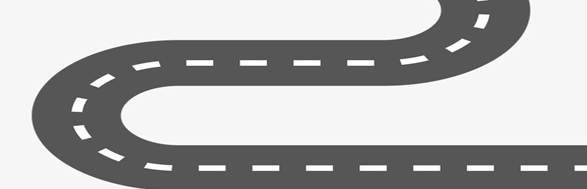 GCSE Examination
GCSE Exams
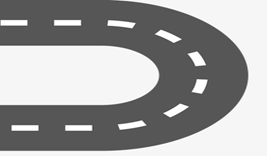 Year 11 Summer Term 3b
Revision
Revision
Exam Paper Practice
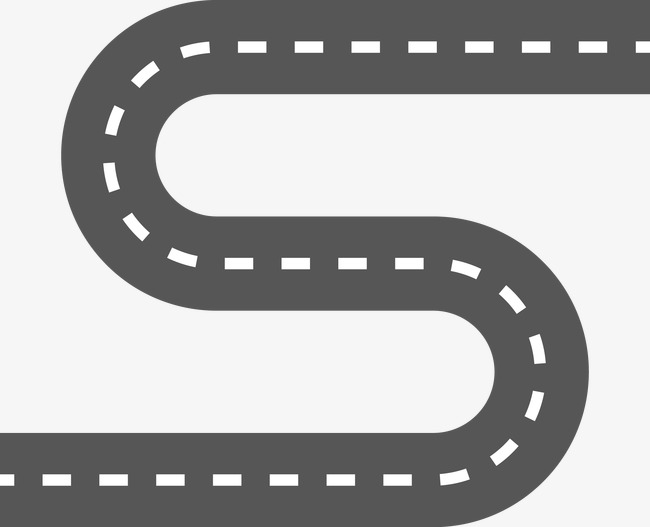 Year 11  Summer Term 3a
Specific targeted teaching following mock
Year 11 Spring Term 2b
Specific targeted teaching following mock
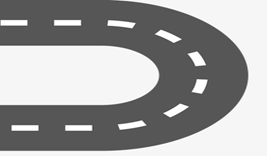 Year 11  Spring Term 2a
Unit 2-Algebra
Expanding and Factorising
Changing the subject
Mock Examination
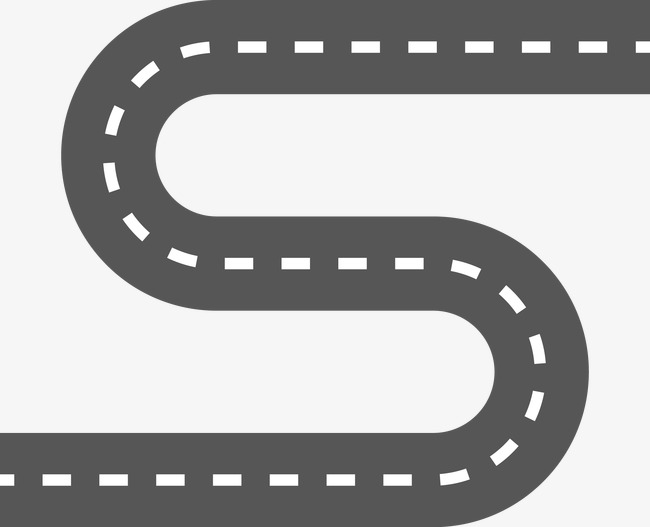 Year 11  Autumn Term 1b
Unit 1-Graphs
Gradients & lines
Non- linear graphs
Using  graphs
Year 11 Autumn Term 1a
KS4 Maths continues…